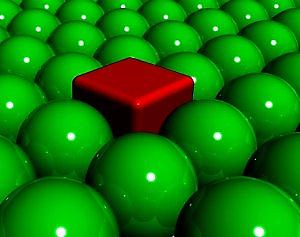 Отклоняющееся поведение
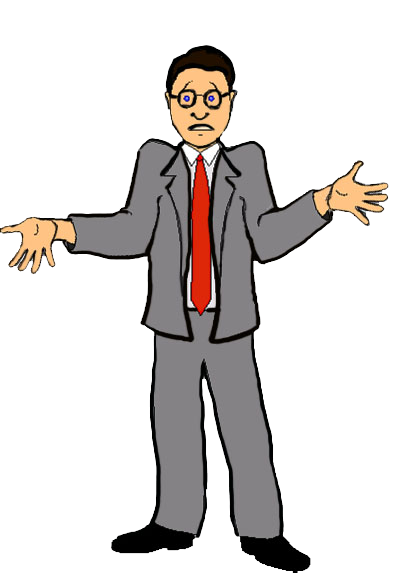 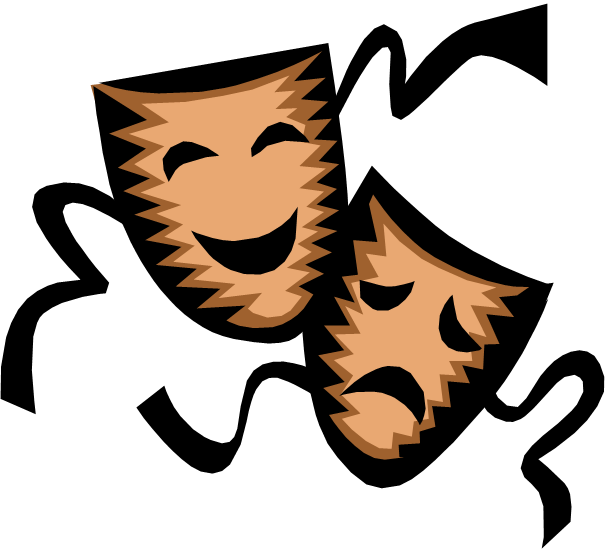 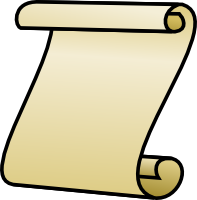 Социальные 
нормы
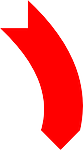 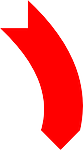 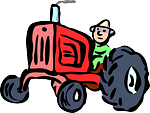 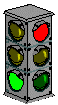 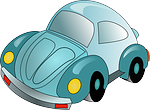 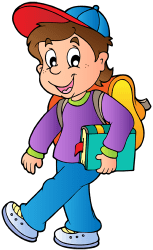 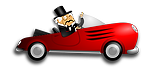 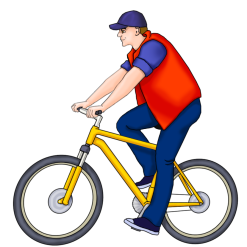 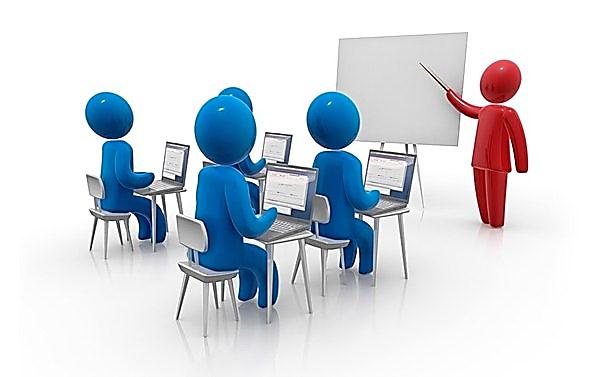 знания
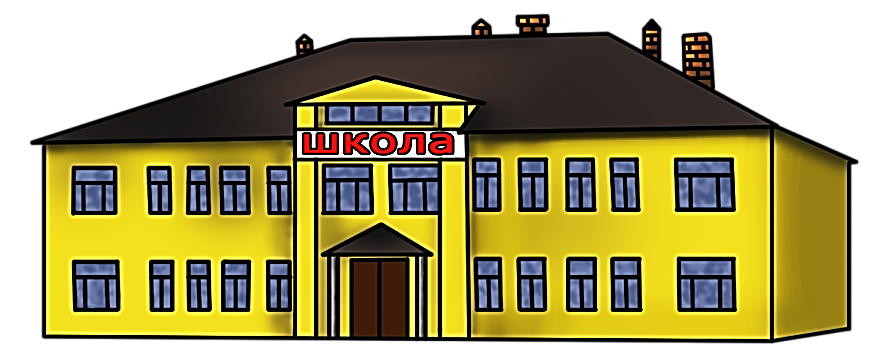 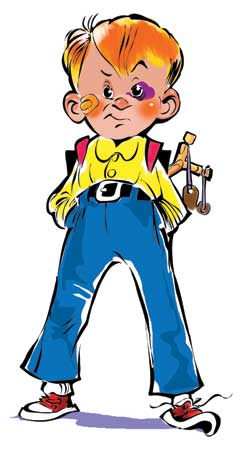 Это – я!!!
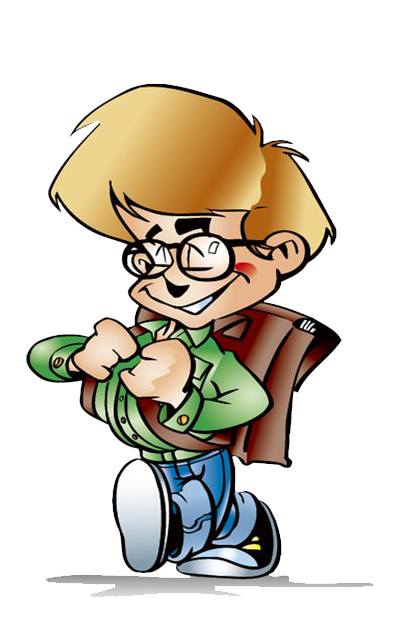 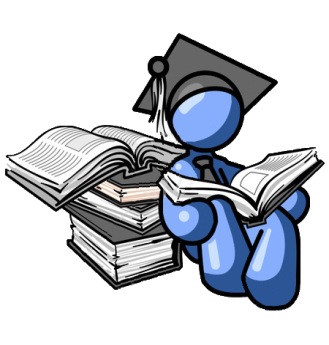 Отклоняющееся поведение – действия, не соответствующие официально установленным или фактически сложившимся в данном обществе нормам и стандартам.
Девиантное поведение
Отклоняющееся  поведение
«deviatio» (лат.) - отклонение
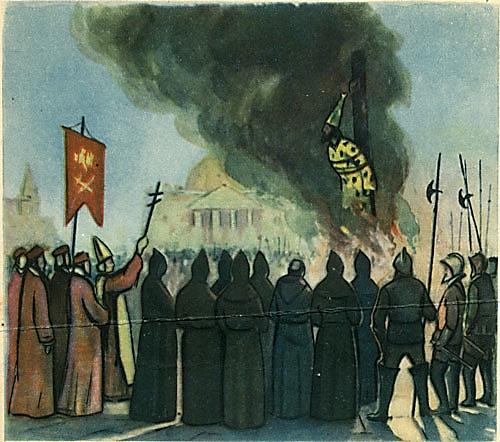 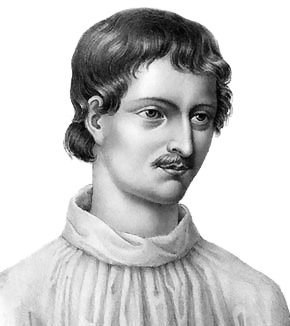 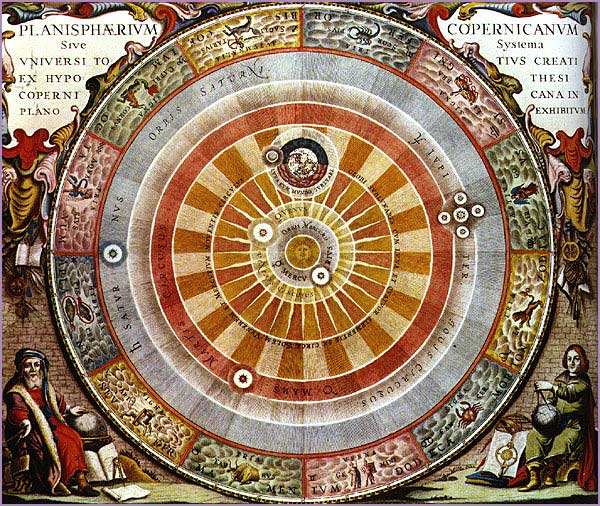 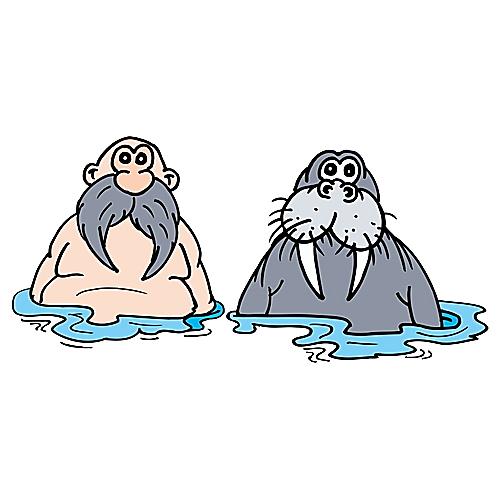 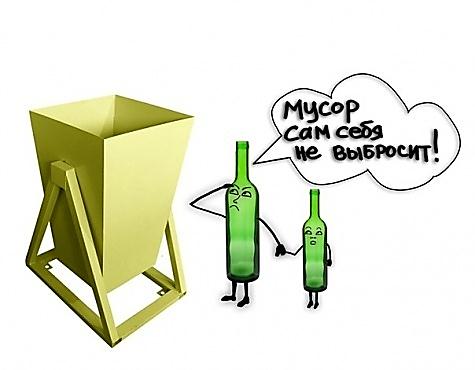 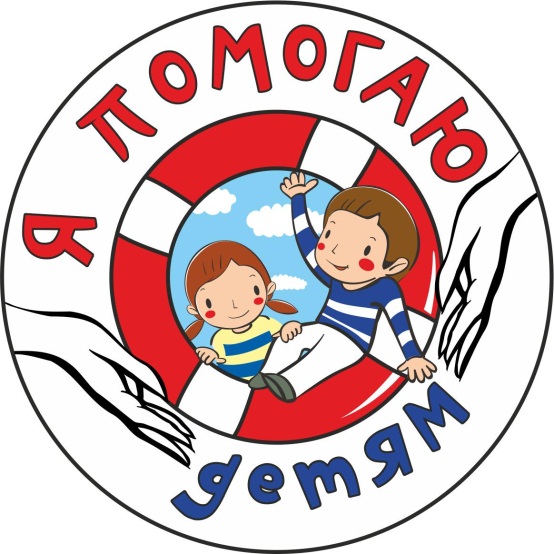 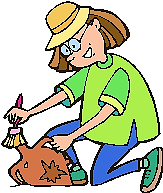 отклоняющееся поведение
позитивное
негативное
не наносит вреда обществу
может привести к социальному прогрессу
наносит вред
аморальность, преступления, алкоголизм, наркомания
Причины отклоняющегося поведения
Наличие у некоторых людей природной предрасположенности к нарушению социальных норм – ???
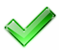 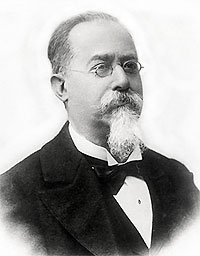 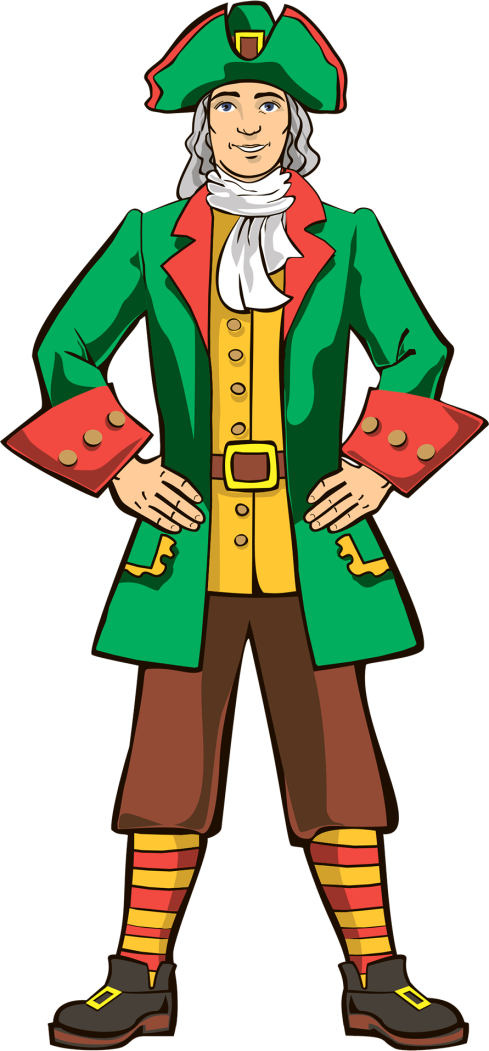 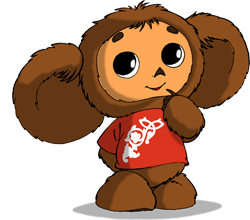 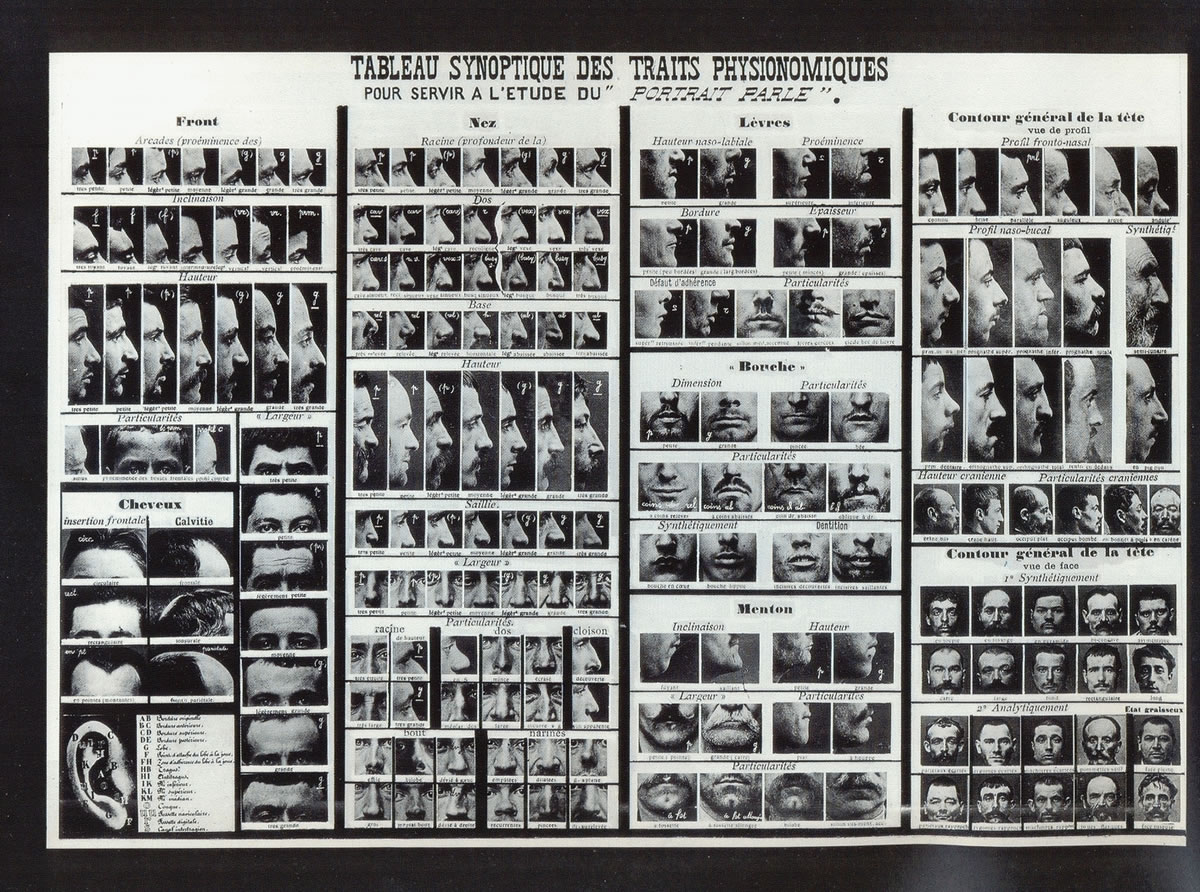 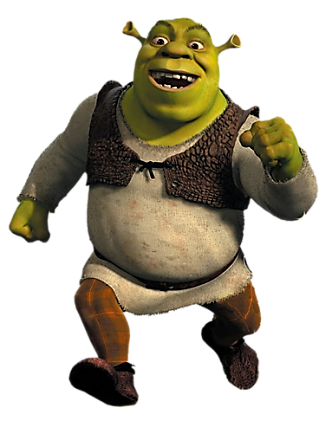 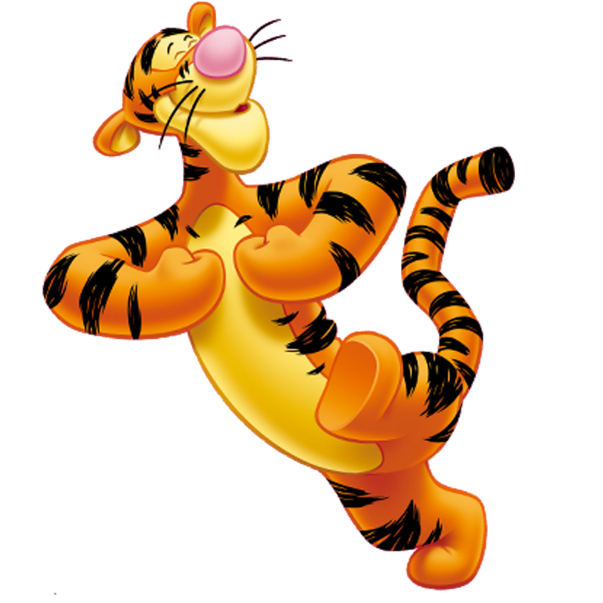 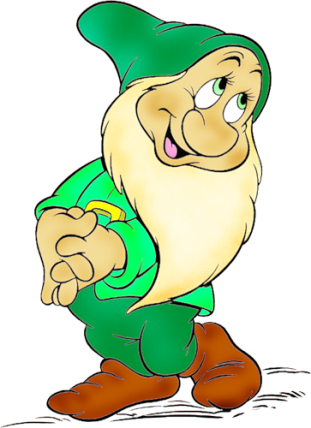 «диффузники»
«неоантропы»
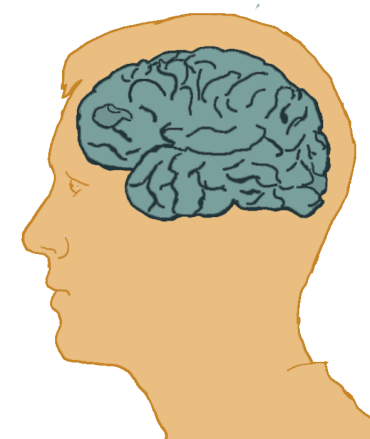 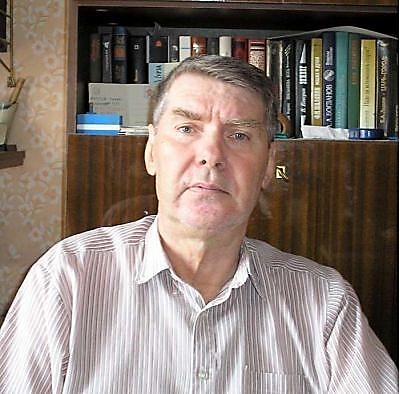 «суггесторы»
«суперанималы»
хищники
Причины отклоняющегося поведения
Наличие у некоторых людей природной предрасположенности к нарушению социальных норм – ???
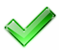 Отклоняющееся поведение – следствие неправильного развития ребёнка – ???
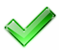 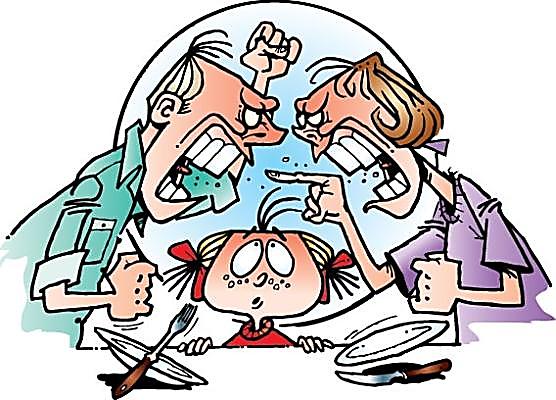 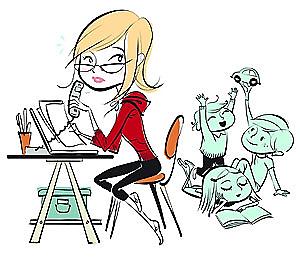 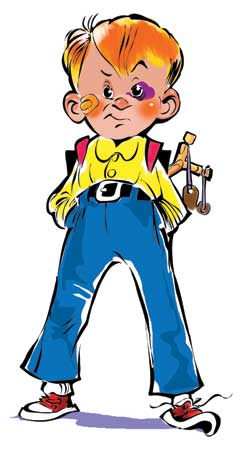 Причины отклоняющегося поведения
Наличие у некоторых людей природной предрасположенности к нарушению социальных норм – ???
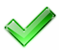 Отклоняющееся поведение – следствие неправильного развития ребёнка – ???
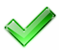 Широкое распространение отклоняющегося поведения связано с кризисными явлениями в обществе – ???
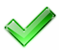 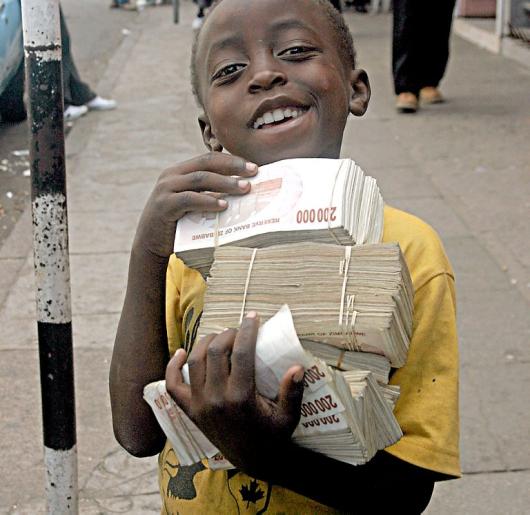 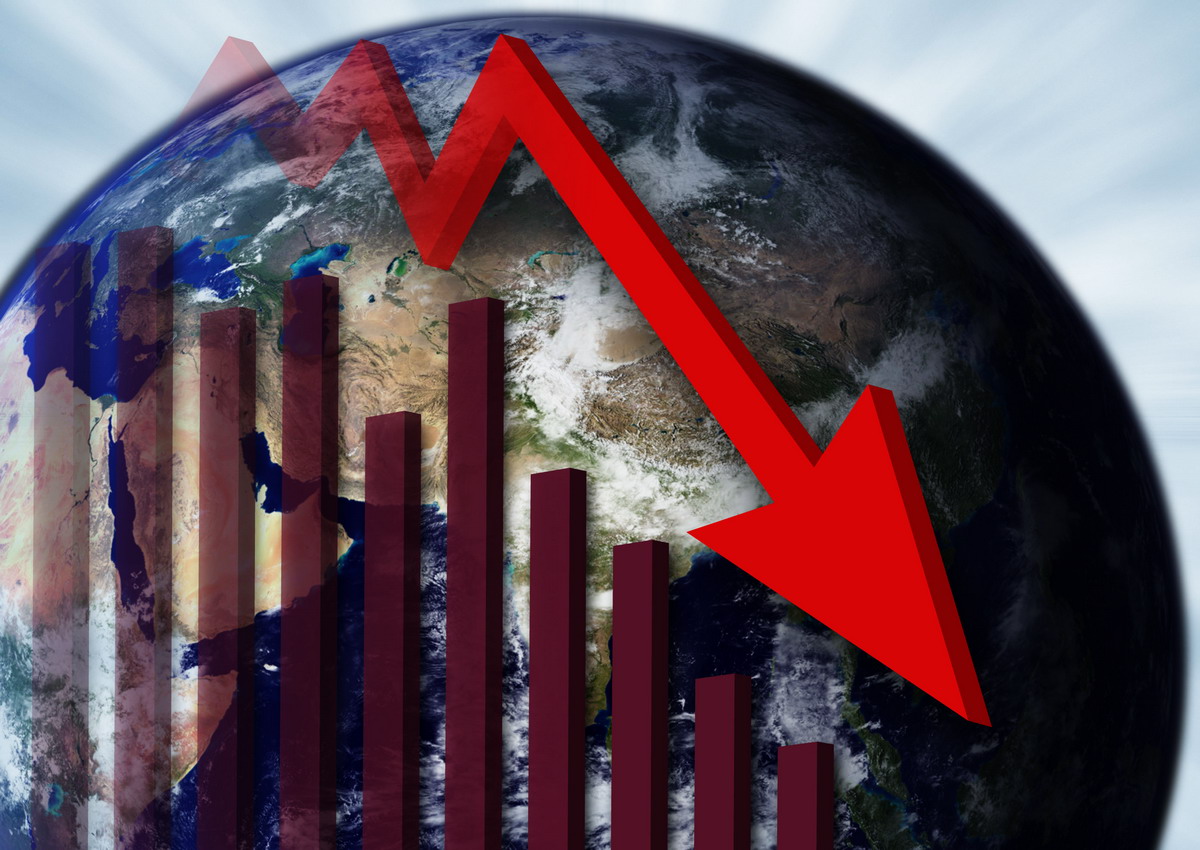 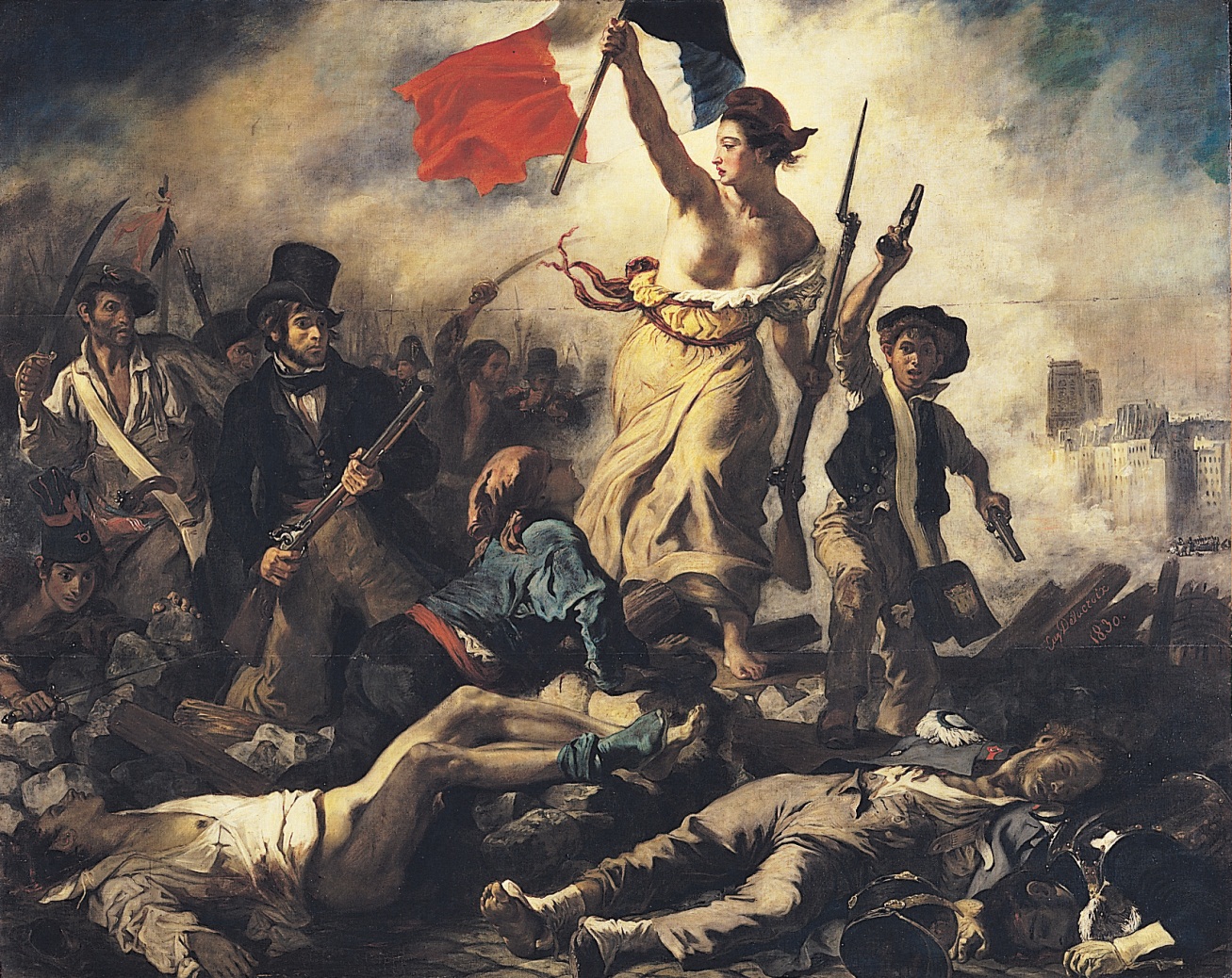 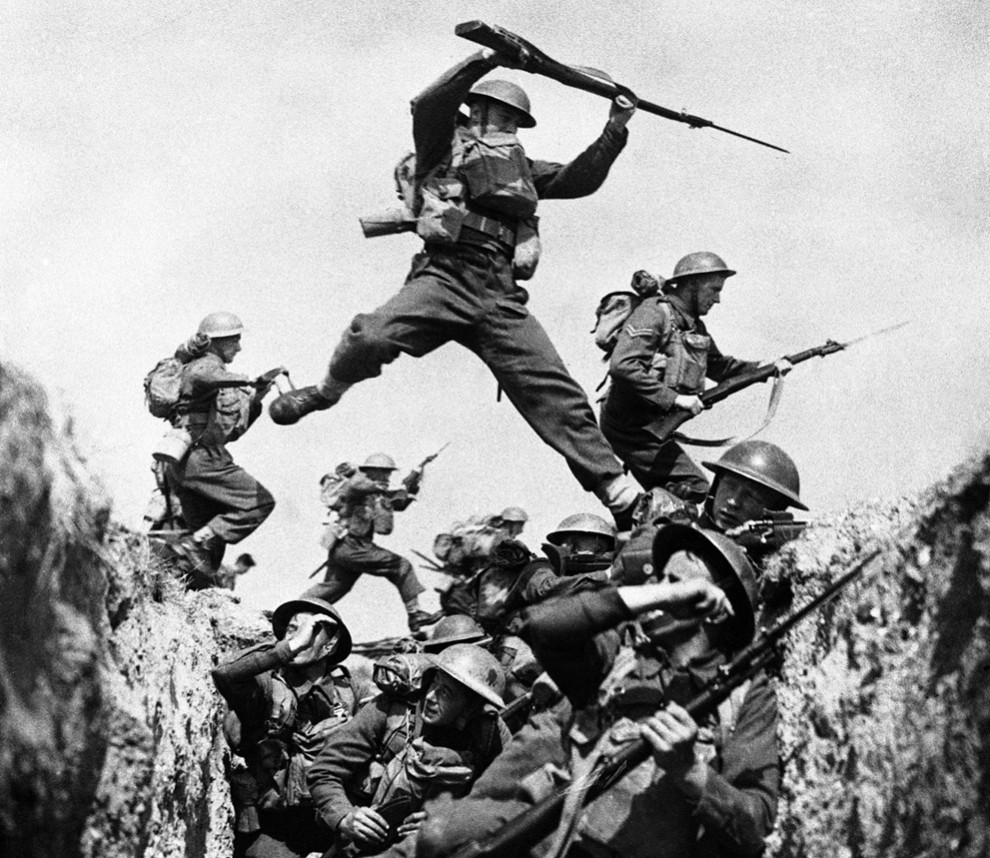 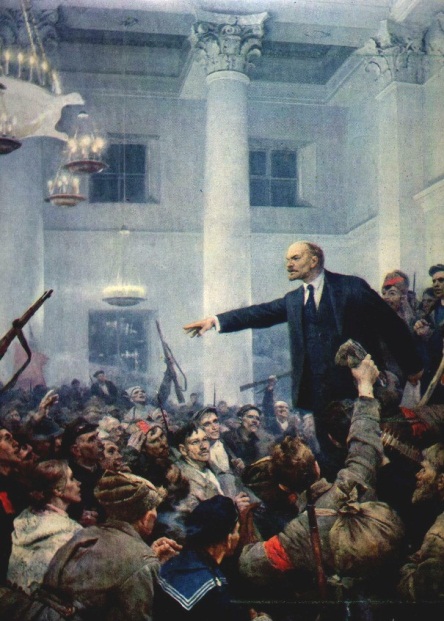 Грабь награбленное!
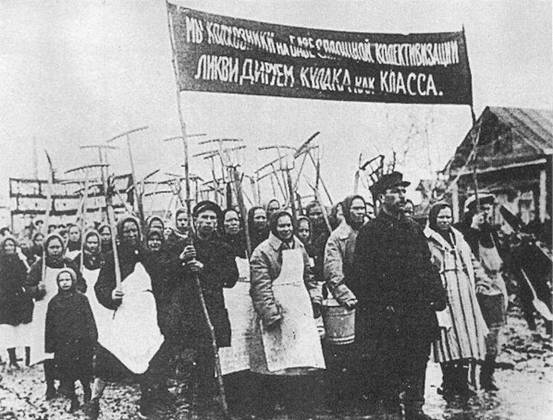 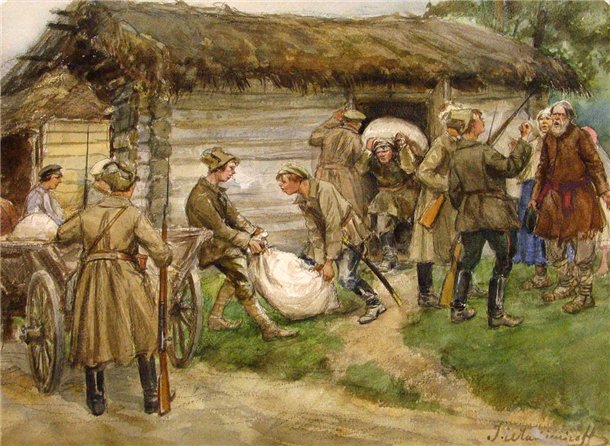 Причины отклоняющегося поведения
Наличие у некоторых людей природной предрасположенности к нарушению социальных норм – ???
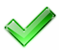 Отклоняющееся поведение – следствие неправильного развития ребёнка – ???
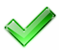 Широкое распространение отклоняющегося поведения связано с кризисными явлениями в обществе – ???
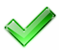 Отклоняющееся поведение связано с разрывом между целями и доступными средствами их достижения – ???
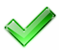 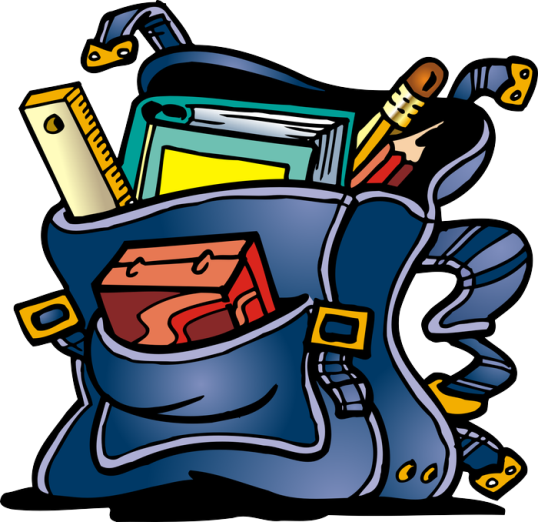 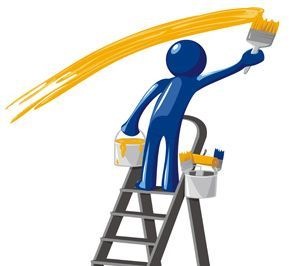 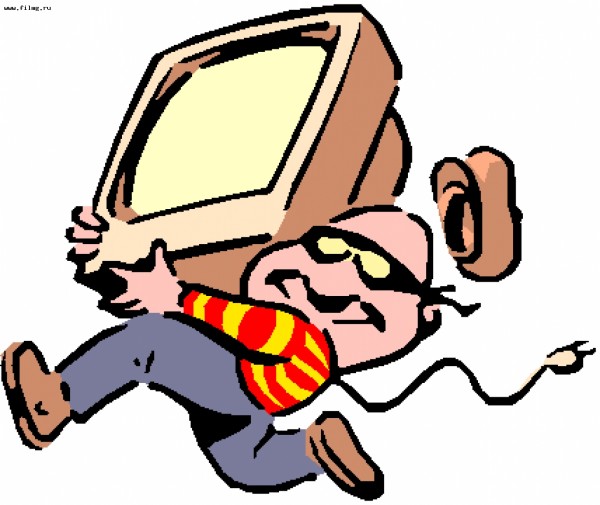 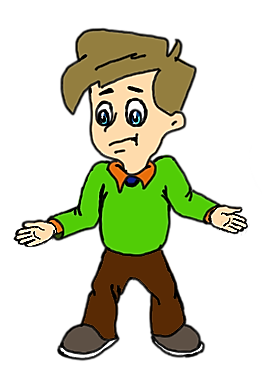 Нет твердых нравственных убеждений
Проблемы в семье, отношениях с родителями
Не хватает жизненного опыта
Влияние компании сверстников
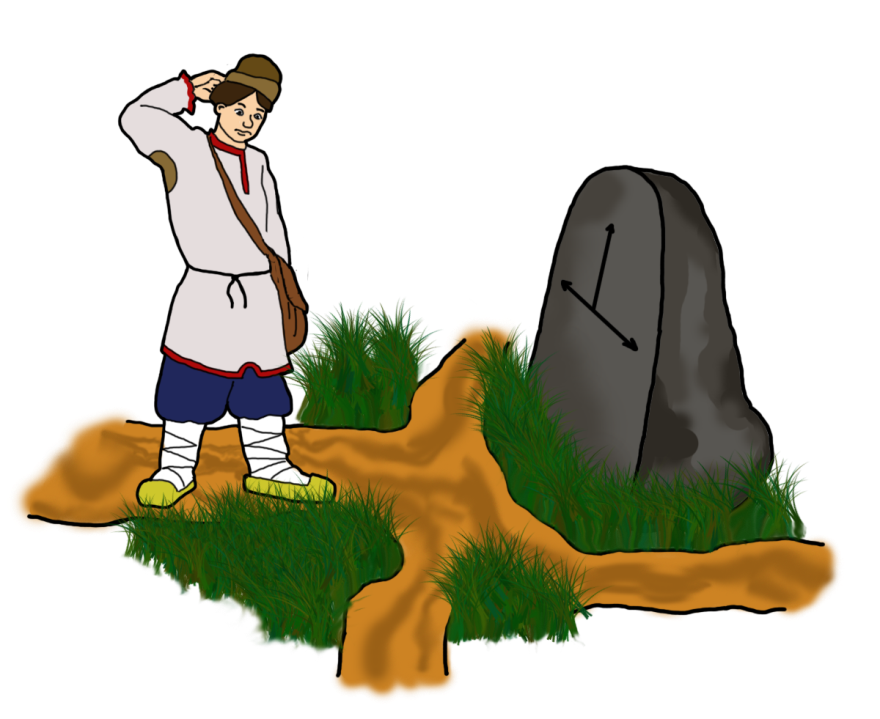 Не ищите лёгких путей, ищите правильный!